Keeping the elderly active
Ideas – beliefs - challenges
Ideas and beliefs
Concrete projects:
Individual starting point
Personal program during a well defined period
In a social setting guided by peers
Personal goal
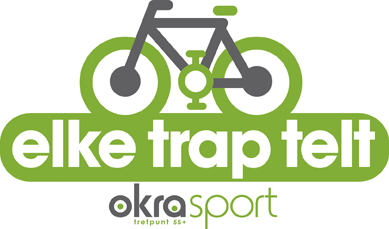 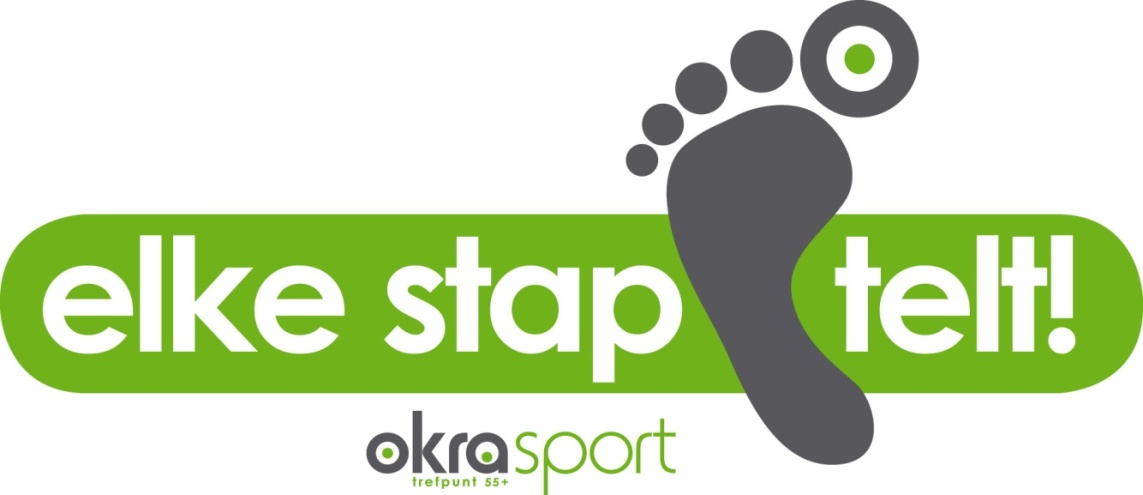 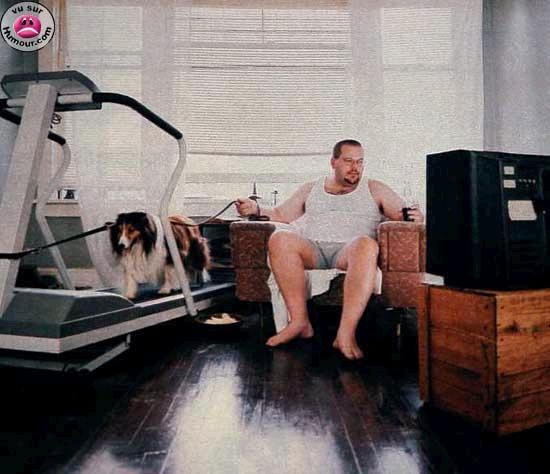 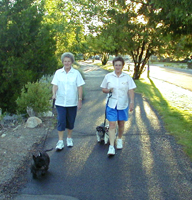 Ideas and beliefs
How? Thinking ‘out of the box’!
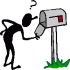 Ideas and beliefs
Coming to new challenging settings
Move Transfer:
Every step 
counts in 
prison
Challenges
How to motivate inactive elderly people? 
Importance of peer education!
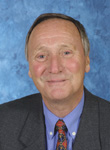 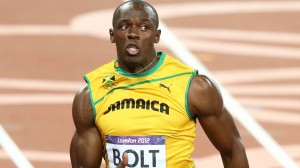 Challenges
From ‘mustivation’ to motivation
Education of ambassadors of Movement
Method ABC
Autonomy
Belonging
Competence
Challenges
Developing new projects together with experts and volunteers
Exchanging experiences with other organisations in Europe  Moving Age Platform
THANKS FOR YOUR ATTENTION